Introduction to competencies
Prepared by:
Ben othmane khedidja
Haroual wissal
Under supervision:solah samah
firstly: the concept of competencie 

secondly: the importance of competencies

Thirdly : types of competencies

Fourth: : competency objectives

Fifth: competency formulas

Sixth :components of competencies
Work plan
Firstly :the concept of competencies
INTRODUCTION
Competencies is a field of study concerned with understanding and analyzing the skills and abilities that individuals possess and how to develop and evaluate them , research in this field aims to understand how competencies are acquired and their impect on performance and success in various fields , and contributes to developing educational and training strategies to enhance and develop com petencies among individuals
The émergences and development of competencies
The word  competence has a latin origin and it appeared in european languages in 1968 with different meanings depending on the context in which it is used , the term competence was established in books on managment and management in organizations and its role in improving performance therein . The use of the concept of competence during the seventies of the twentieth century in america and then in europe as a result of the intense competition that resulted from the emergence of globalization , and with the inreasing complexity of the environment , interest in competencies increased and it became essential in the orginization’s strategy and an indicator for measuring the effectiveness of intangible resources and relying on them to achieve competitive advantage


"Introduction to Competence-Based Learning and Assessment" - Charles D. Hopkins.
the concept of competencie

Competencie: it is the set of knowledge acquired through learning « studies » or

 experience « interships »,
[Speaker Notes: تم تنزيل هذا القالب من موقع ingez-ppt.com]
The importance of competencies
Importance of efficiency:
 1. Save time and effort in accomplishing tasks. 
2. Increase productivity and achieve success in work and study.
 3. Balance personal and practical life.
 4. Improve quality and accuracy in performance. 
5. Reduce stress and increase personal satisfaction.
 6. Promote self-confidence and professionalism.
 7. Better opportunities for promotion and professional development.
 8. Promote trus t and respect from others.
 9. Sustainability and resource economics.
 10. Achieving the ultimate goal more effectively and efficiently


Competency-Based Human Resource Management" - David Dubois
Types of competencies
TYPE TO COMPTETENCES
Collective competencies
Strategic competencies
INDIVIDUAL COMPETENCIes
Competency goals
Competency objectives include developing the skills and capabilities needed to perform certain tasks effectively and effectively. These objectives include:

Improving performance: Developing competencies helps improve personal and professional performance in a variety of areas.

Knowledge development: enhancing knowledge and understanding of basic concepts in a given field.

Promoting creativity and innovation: Developing competencies can contribute to enhancing innovation capacity and finding a solution to challenges.

Increased motivation and confidence: achieving success in developing competencies increases motivation and self-confidence.

Promoting employment: Developing competencies increases access to better jobs and offers added value to employers.

Improving personal relationships: Improving communication and social interaction skills can be a goal to develop personal competencies.

Balancing personal and practical life: Developing competencies can contribute to balancing personal and professional life.

Supporting Sustainable Development: Working to Develop Competencies Can Be Part of Individual Sustainable Development. "Competency-Based Resumes: How to Bring Your Resume to the Top of the Pile" - Robin Kessler.
[Speaker Notes: تم تنزيل هذا القالب من موقع ingez-ppt.com]
Competency formulas
Competency formulas are expressions or words describing an individual's skills and abilities in a particular field. Competency formulas can be designed in different ways depending on needs and context, but in general, they can be divided into two parts:

Functional competencies:
"Critical analysis skill."
"Ability to manage time and tasks effectively."
"Good communication skills."
"Creatively capable of solving problems."
"Leadership and team management skills."
Personal competencies:
"Diligence and dedication to work."
"Friendship and ease of communication with others."
"Flexibility and resilience to change."
"Integrity and honesty at work."
"Initiative and ability to assume responsibilities."
Competency formats can be used in your CV or job interviews to highlight your previous skills, abilities and experience


"Competency-Based Education: A New Architecture for K-12 Schooling" - Rose L. Colby
[Speaker Notes: تم تنزيل هذا القالب من موقع ingez-ppt.com]
Components of competencies
Efficiency is a person's or entity's ability to perform its task efficiently and effectively. Efficiency components include:

1. Knowledge and skills: Competence requires a good knowledge of the field and skills needed to perform the task effectively.

2. Experience: Experience in a particular area helps improve performance and increase efficiency.

3. Planning and organizing: the ability to organize activities and your time well contributes to efficiency.

4. Critical thinking: the ability to think systematically and make appropriate decisions that enhance efficiency.

5. Communication: Good communication skills play an important role in achieving efficiency.

6. Sustainability: Ability to sustain excellent performance and continuous improvement enhances efficiency.

7. Integration and cooperation: the ability to work in a team and collaborate with others enhances collective efficiency.

These are some of the basic components of efficiency, and vary according to different areas and task
"Competence-Based Education and Training (CBET)" - Rolf van der Velden, Maarten Wolbers
[Speaker Notes: تم تنزيل هذا القالب من موقع ingez-ppt.com]
conclusion
In conclusion, the importance of understanding and developing competencies in various fields can be emphasized. Developing competencies contributes to improving personal and professional performance and enhances opportunities for success and development in work and life. Investing in the development of competencies can be key to achieving goals and ambitions. So, we must always be ready to learn new skills and develop our abilities to be able to adapt to the requirements of the age and achieve success in our professional and personal lives
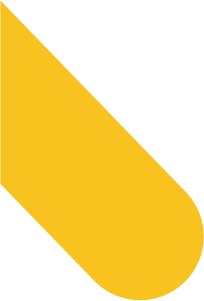 Reference list

1. "Introduction to Competence-Based Learning and Assessment" - Charles D. Hopkins.

2. "Competence-Based Education and Training (CBET)" - Rolf van der Velden, Maarten Wolbers.

3. "Competency-Based Education: A New Architecture for K-12 Schooling" - Rose L. Colby.

4. "Competency-Based Resumes: How to Bring Your Resume to the Top of the Pile" - Robin Kessler.

5. "Competency-Based Human Resource Management" - David Dubois.
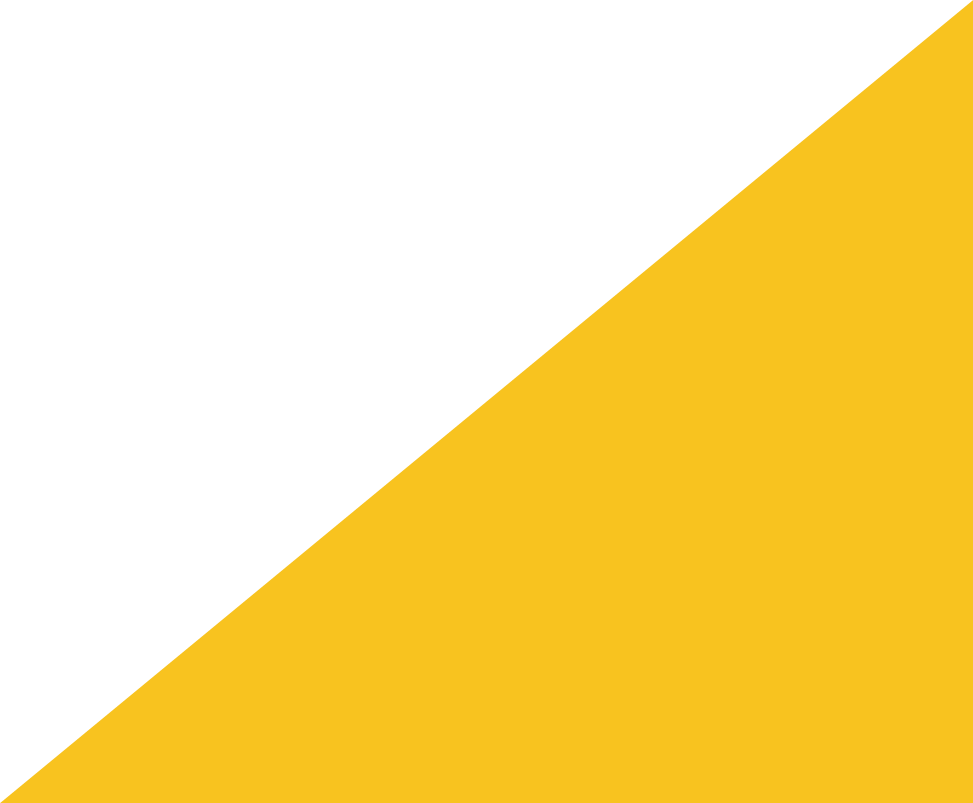 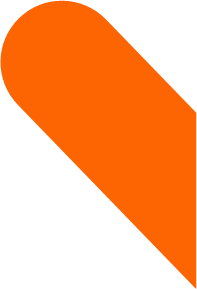 Thank you